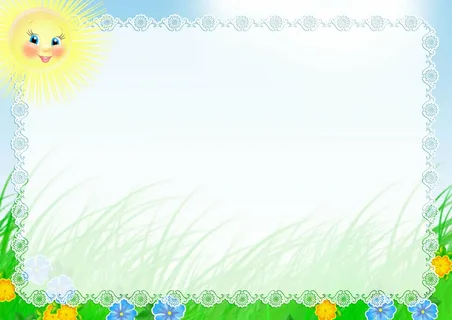 Муниципальное бюджетное дошкольное образовательное учреждение «Детский сад №31 «Солнышко»
«Психологическое просвещение, как одно из приоритетных направлений работы 
педагога-психолога ДОО
Подготовил: Педагог-психолог 
I кв. категории
Н.В. Токманцева
2024год
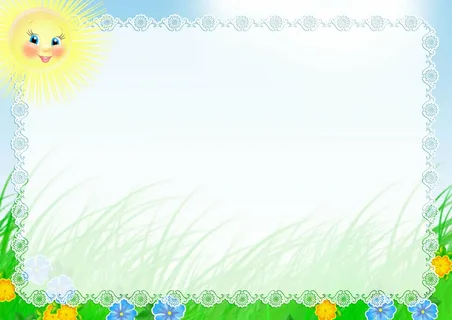 «Только вместе с  родителями, общими усилиями, педагоги 
могут дать детям большое человеческое счастье»

 В.А. Сухомлинский
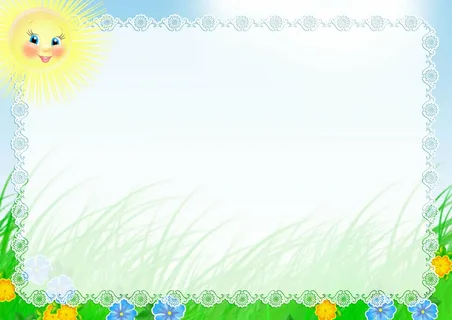 Часто задаваемые вопросы от родителей
- Почему адаптация у детей проходит по разному?
- Почему часто стал болеть, плохо кушает (период адаптации)?
- Зачем приближать режим дома к садовскому?
- Зачем отучать от памперсов? дети постепенно сами поймут 
- Он такой непоседа! Не знаем чем занять ребёнка дома?
- Мой ребёнок стал плохо спать?
- Мой ребёнок часто капризничает, почему? 
- Мой ребёнок перестал меня слушать, но слушает папу …
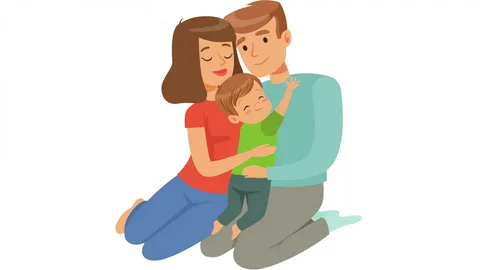 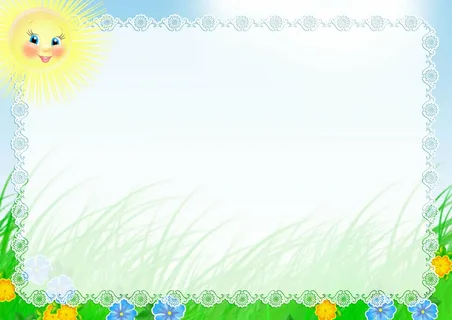 Цель: построение эффективного взаимодействия с семьями воспитанников направленных на всестороннее развитие и раннюю социализацию через организацию родительского клуба «Лучики».
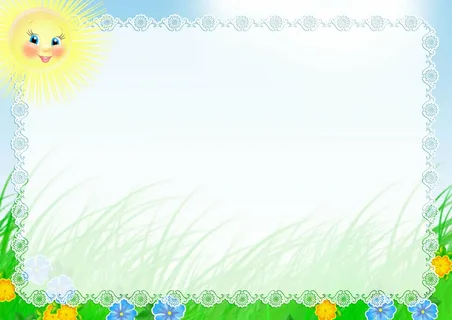 Задачи:
•	установить доверительное отношение между семьей и дошкольным образовательным учреждением;
•	формировать активную позицию у родителей (законных представителей) к процессу адаптации детей к условиям дошкольного учреждения;
•	повысить педагогическую культуру родителей (законных представителей) в вопросах развития и воспитания детей раннего возраста;
•	содействие в вопросах сплочения коллектива родителей, в том числе и для предупреждения возникновения конфликтов; 
•	обеспечить поддержку родительской инициативы, уверенности в собственных   возможностях.
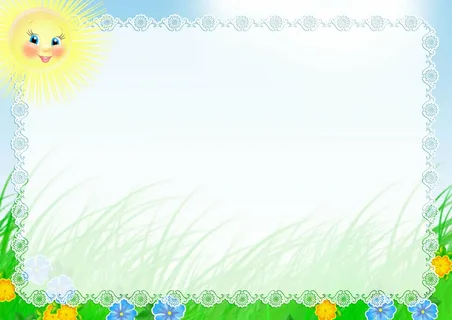 развитие новых форм взаимодействия ДОУ и семьи
педагогическое просвещение родителей (законных представителей)
Направления работы 
клуба:
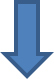 обеспечение благоприятных условий для адаптации детей к условиям дошкольного образовательного учреждения
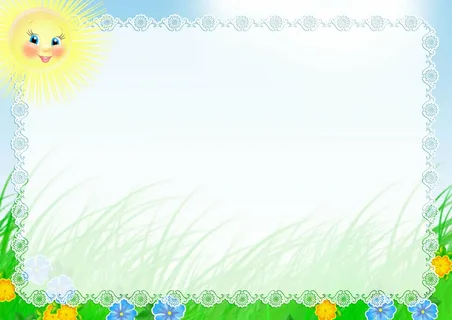 Формы работы:
•	решение педагогических ситуаций;
•	обмен опытом;
•	психологические тренинги;
•	всеобуч;
•	мастер-классы;
•	творческие мастерские;
•	психолого-педагогические консультации;
•	семинары-практикумы, игровые тренинги;
•	выпуск памяток, буклетов, шпаргалок для родителей;
•	рубрика «Чем сегодня занимались наши дети» в группе Сферум (родительский чат).
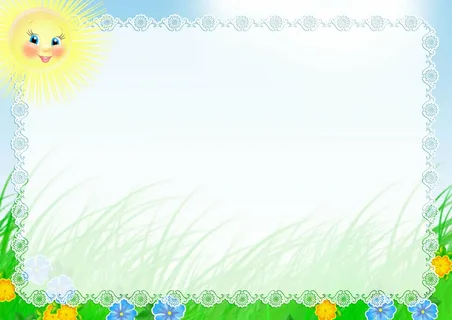 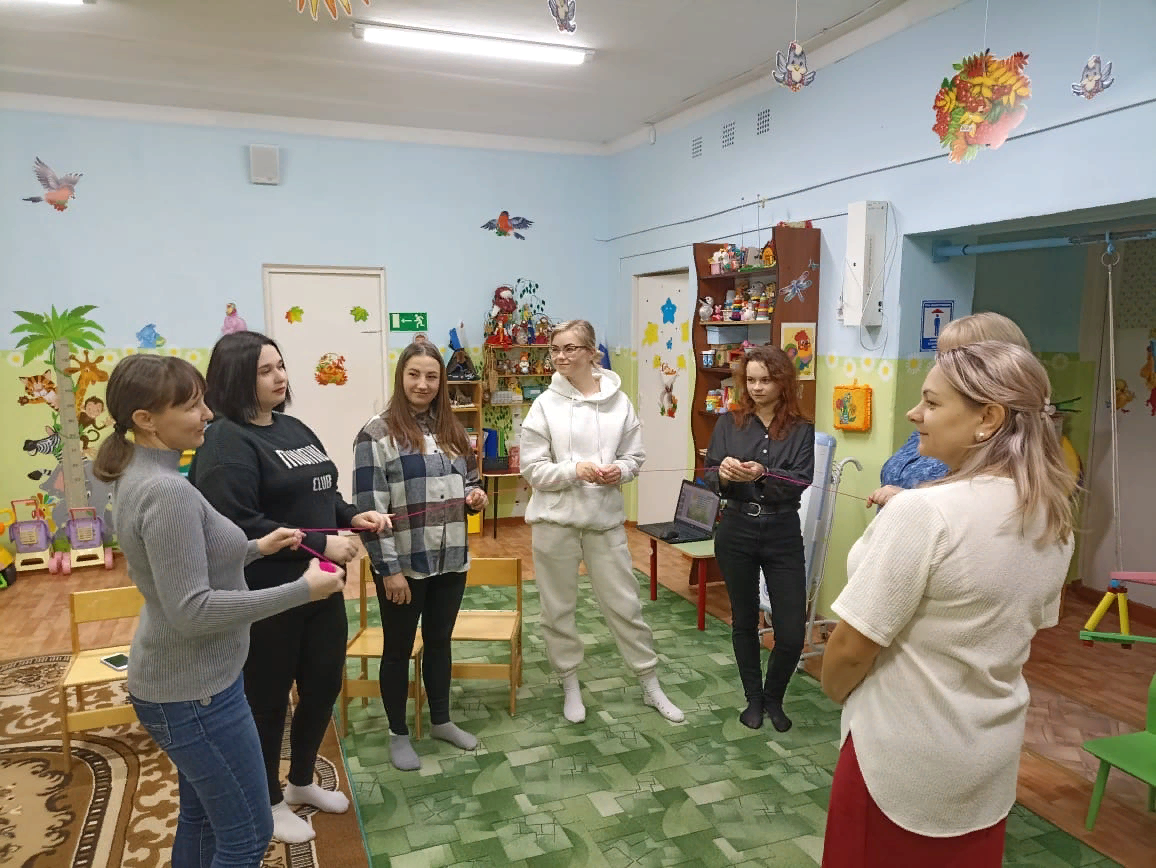 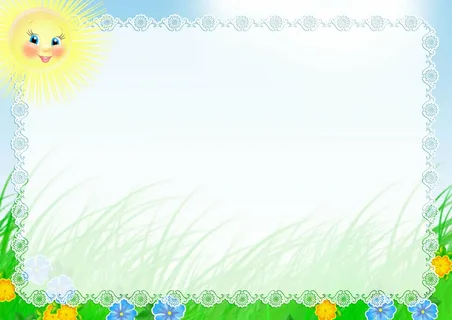 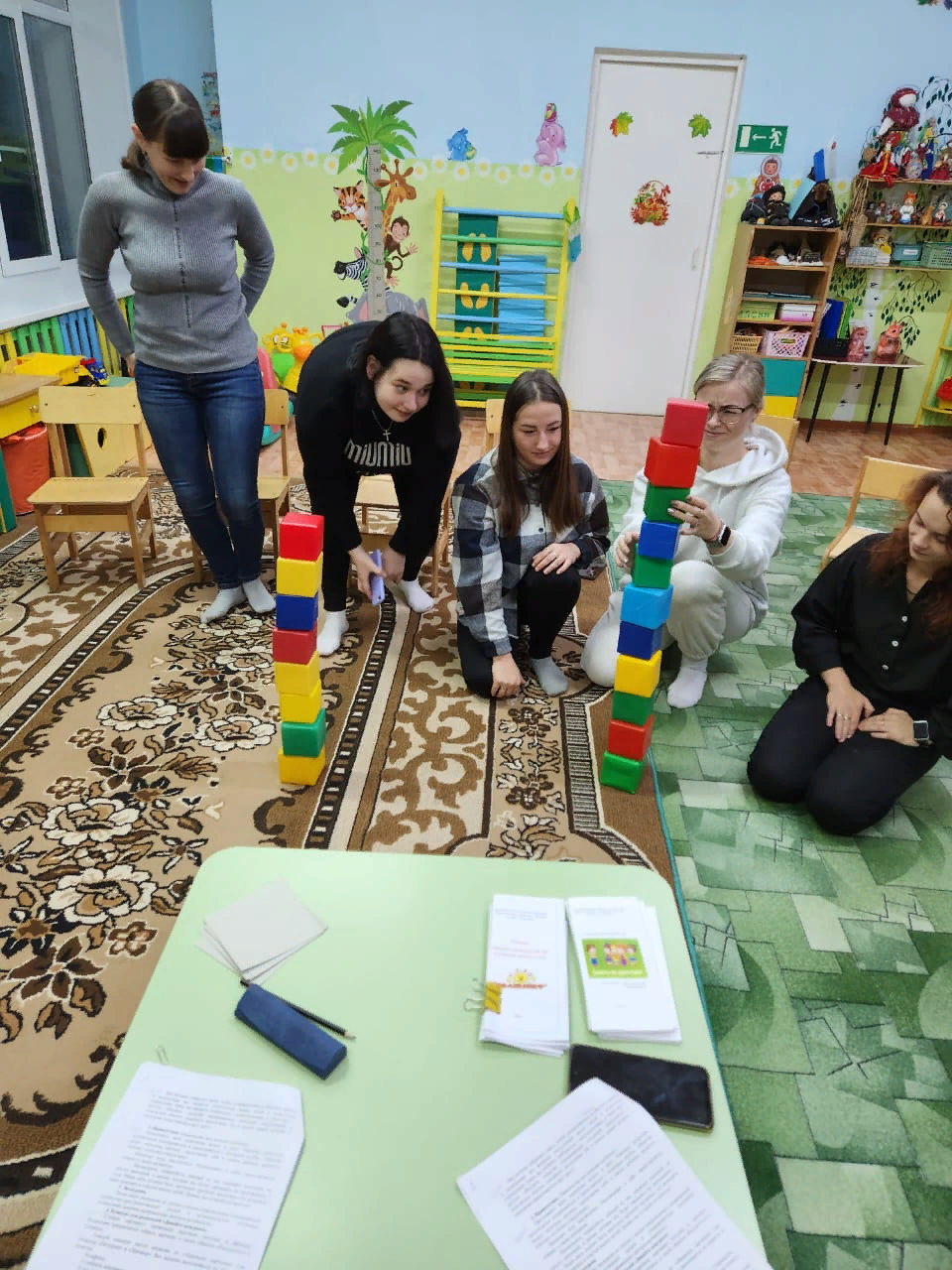 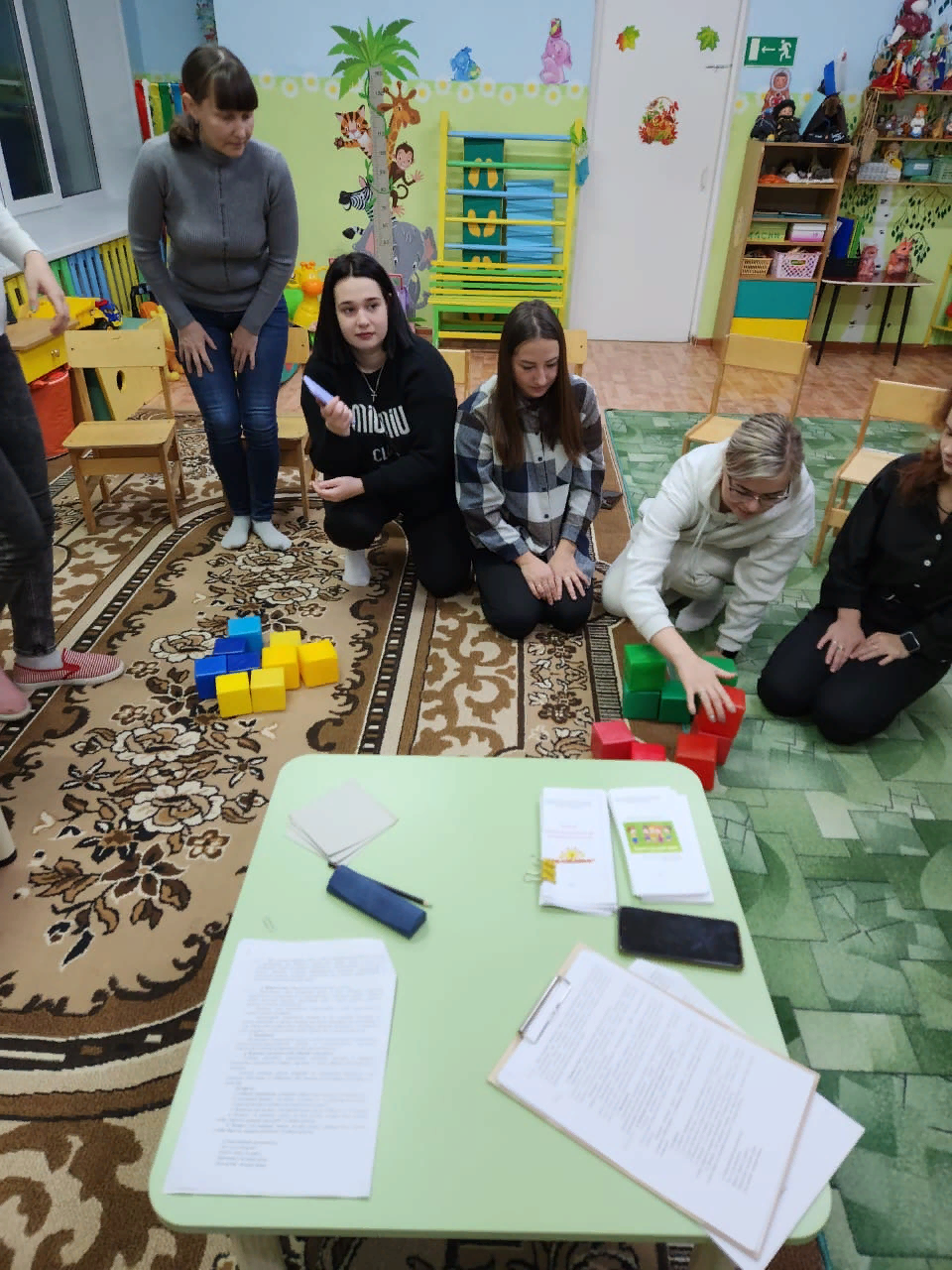 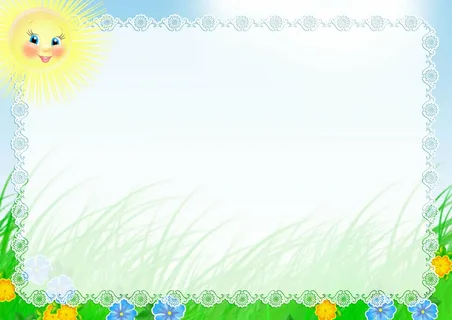 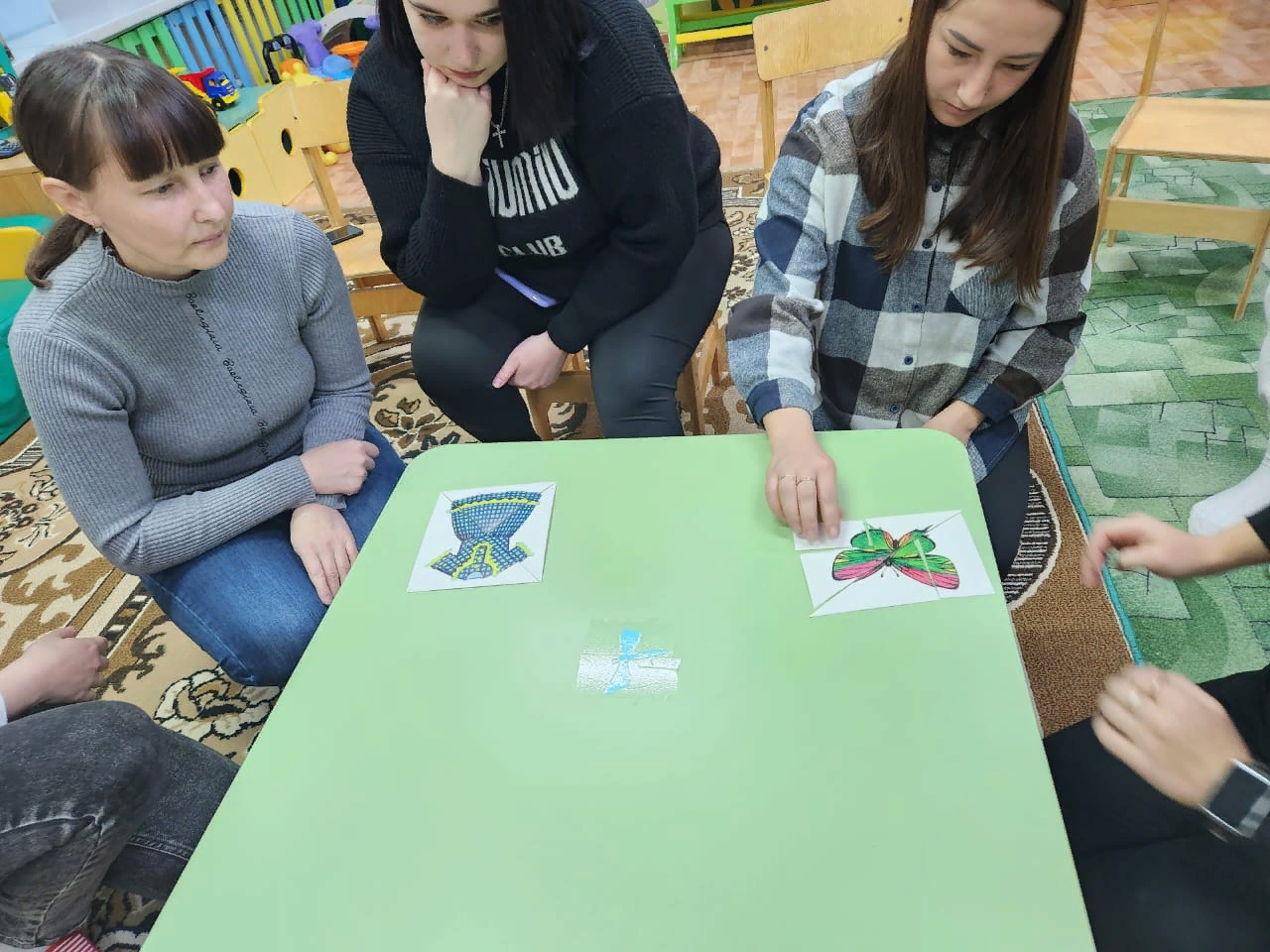 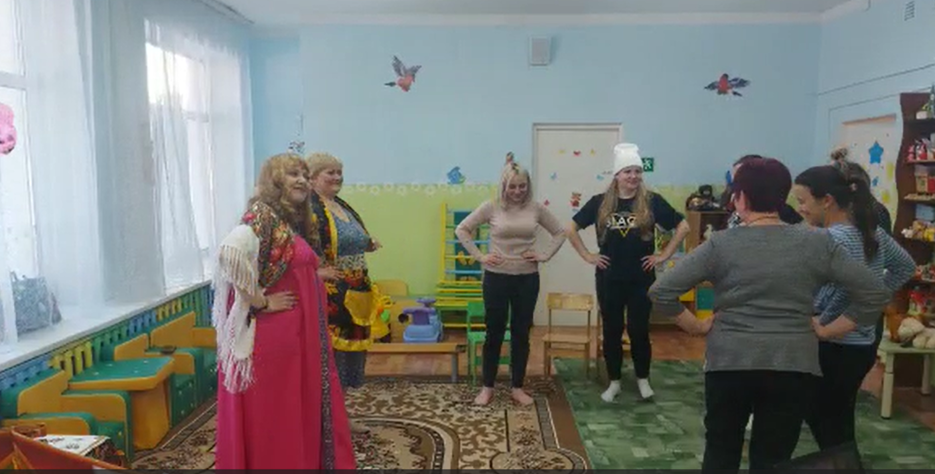 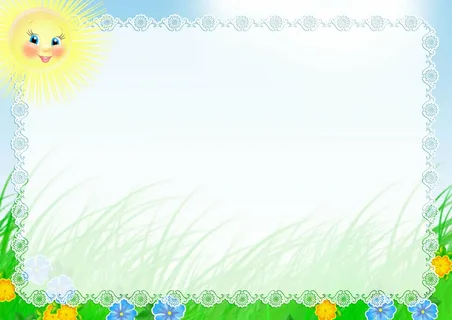 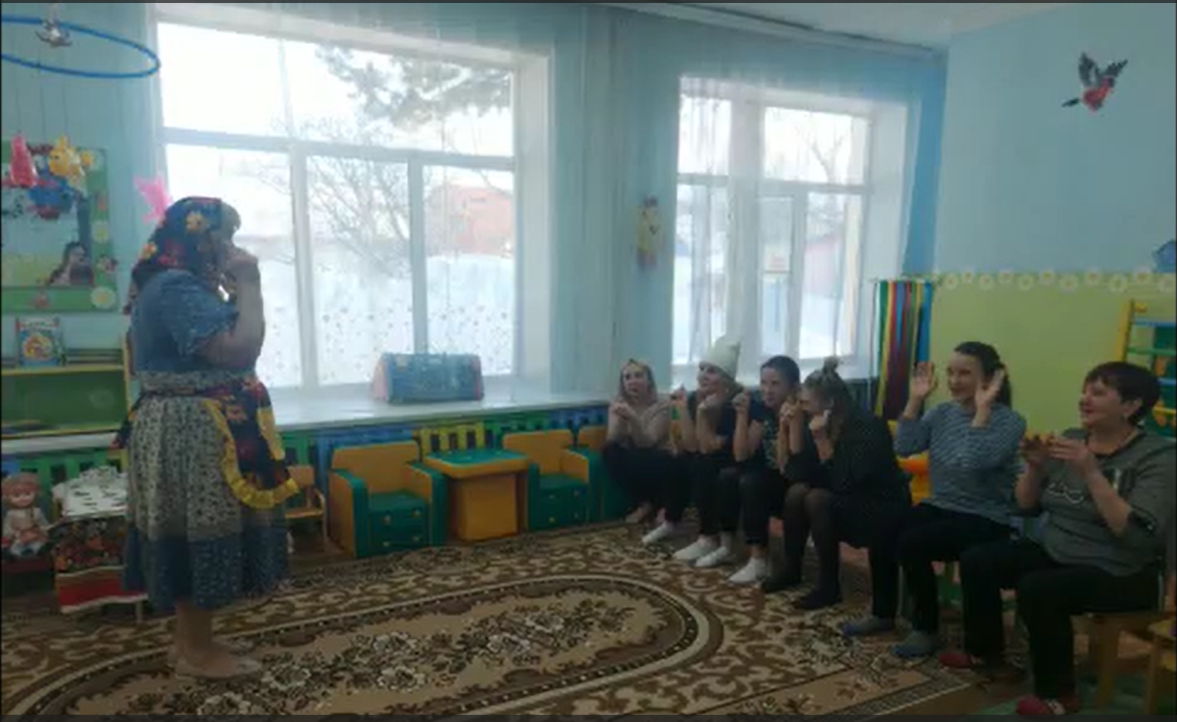 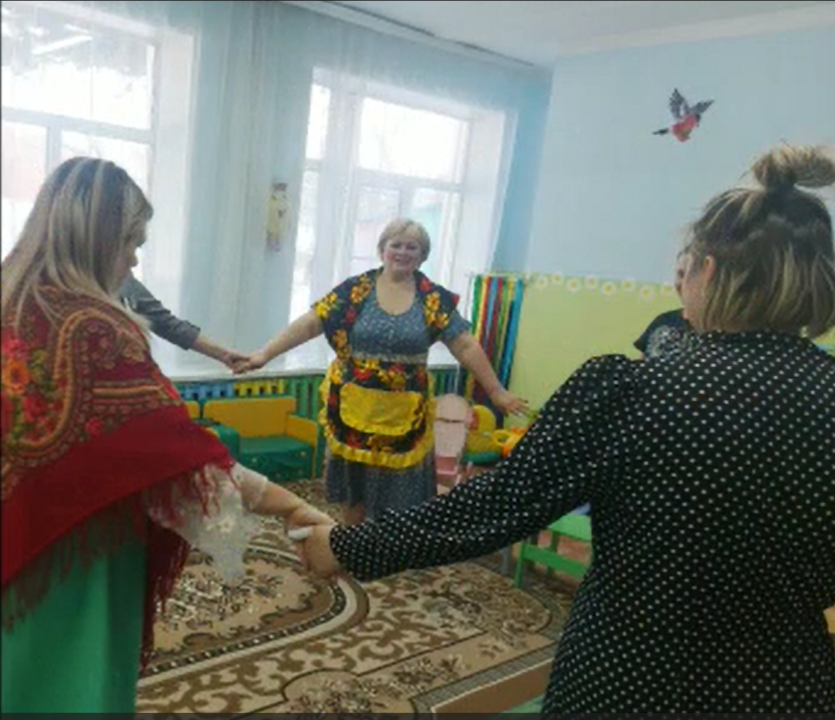 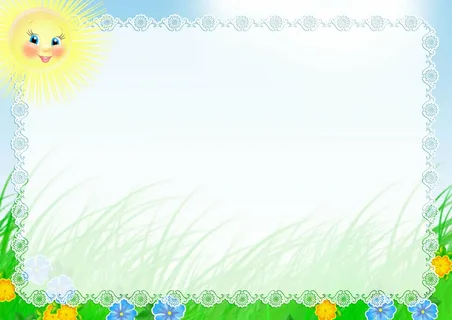 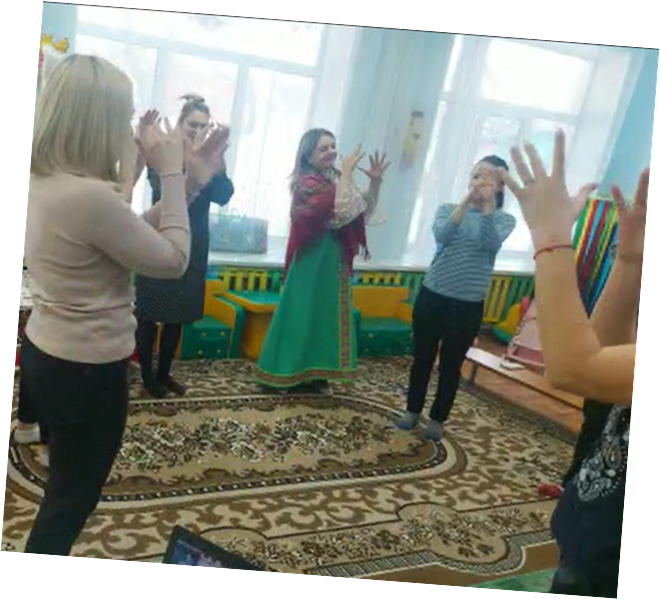 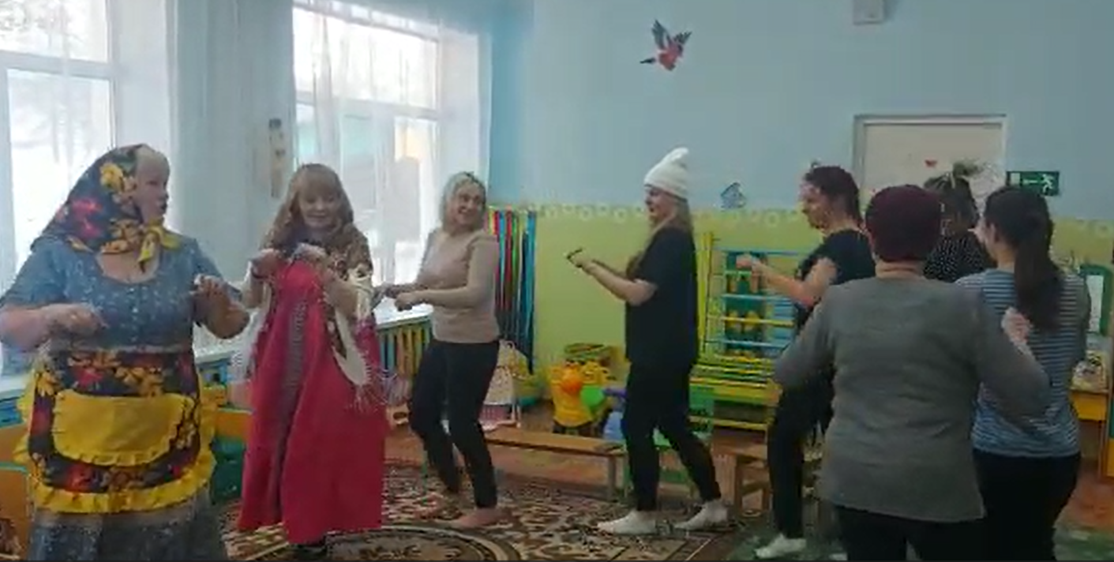 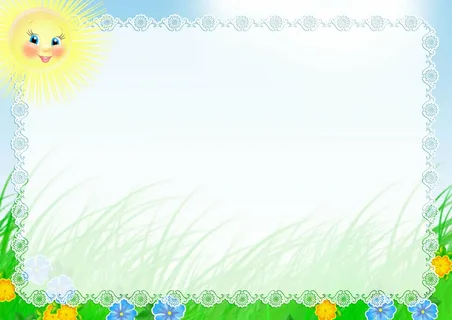 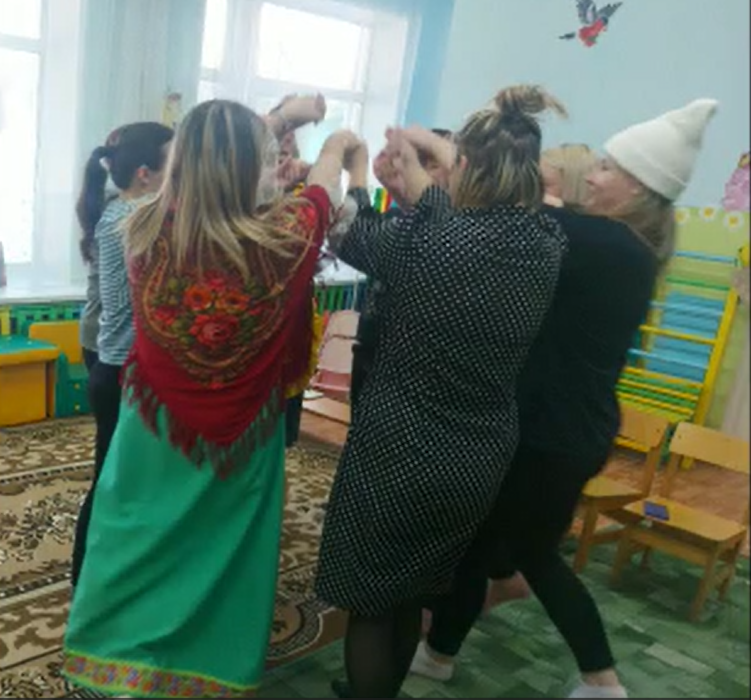 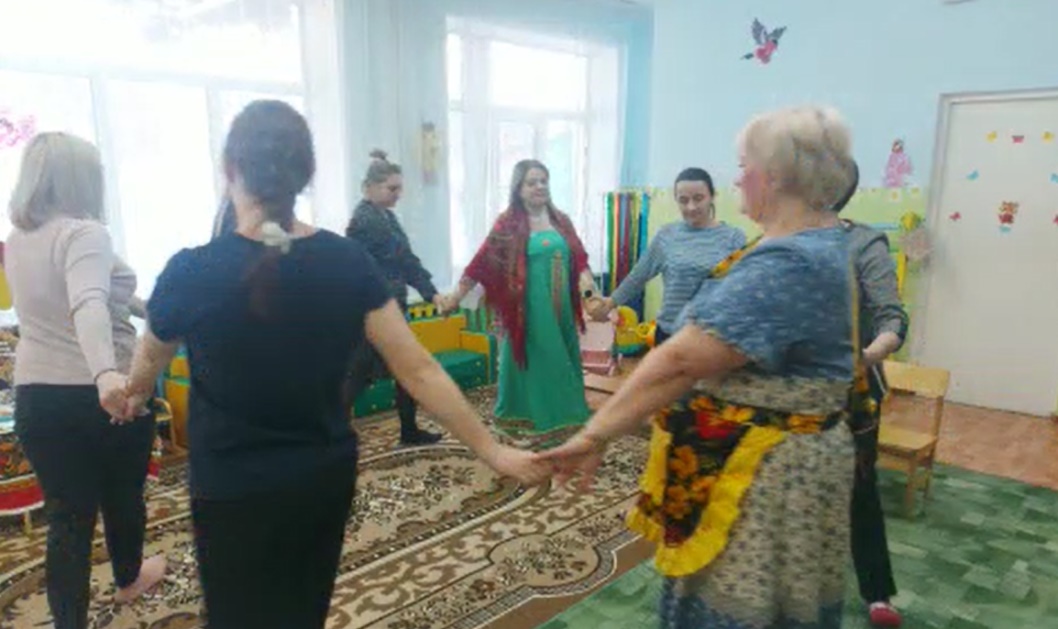 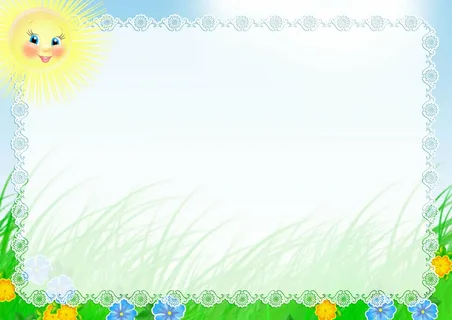 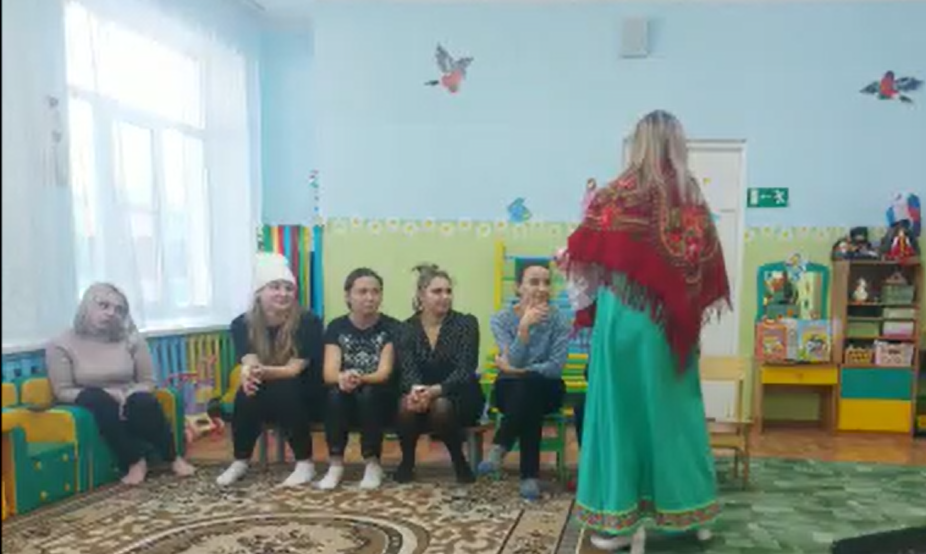 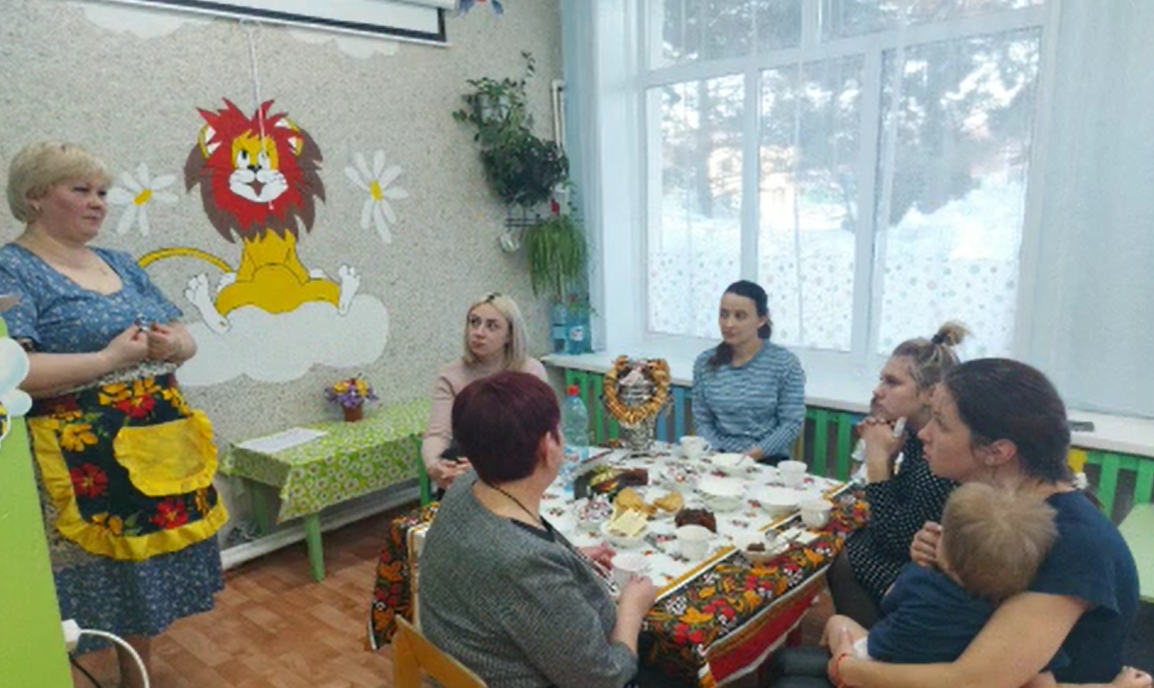 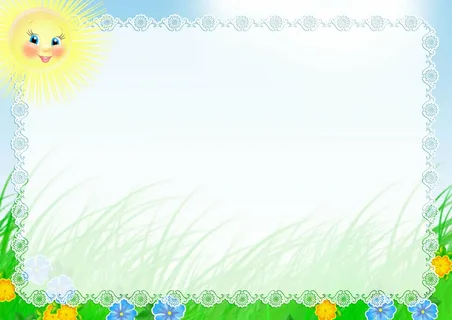 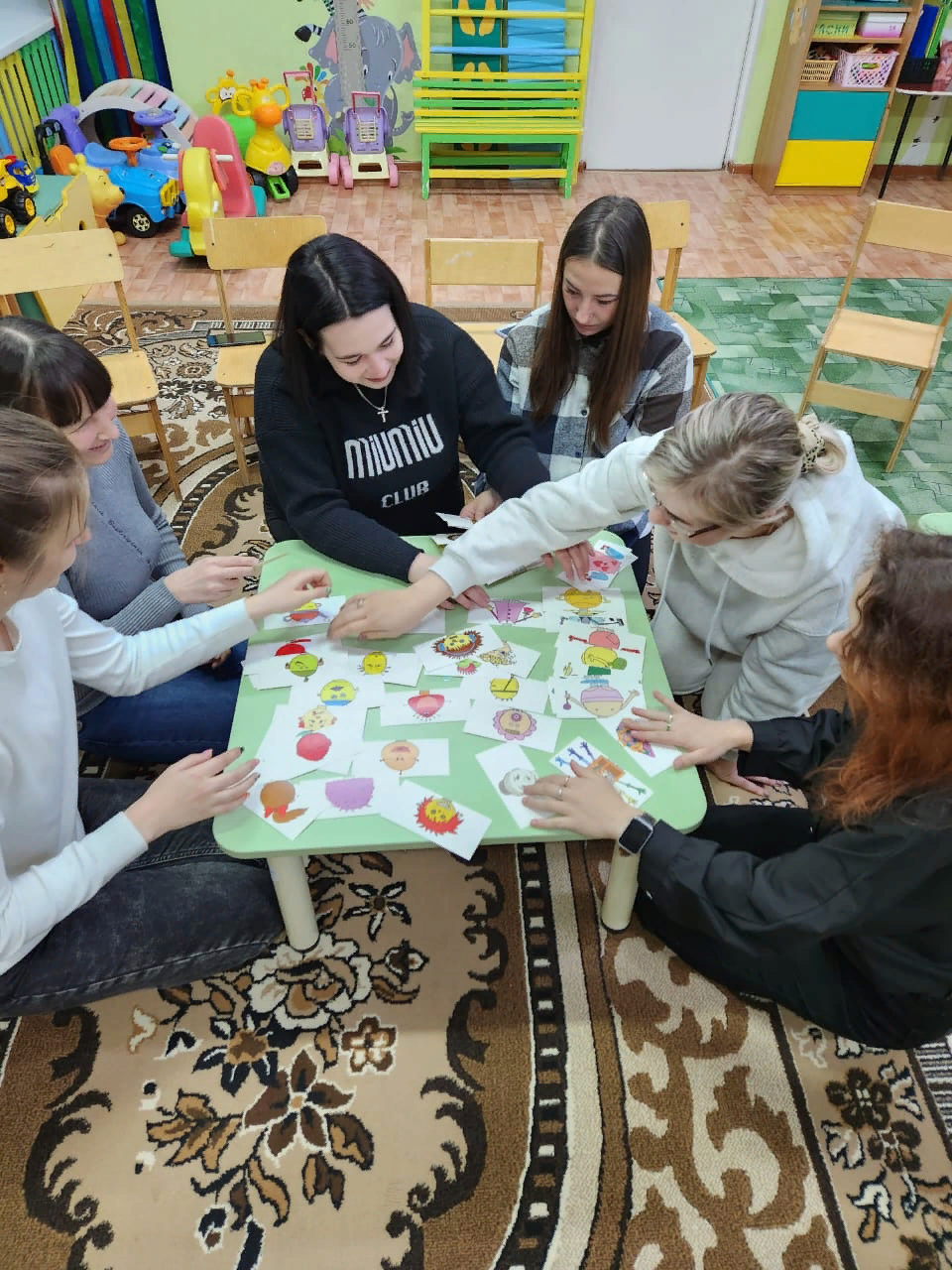 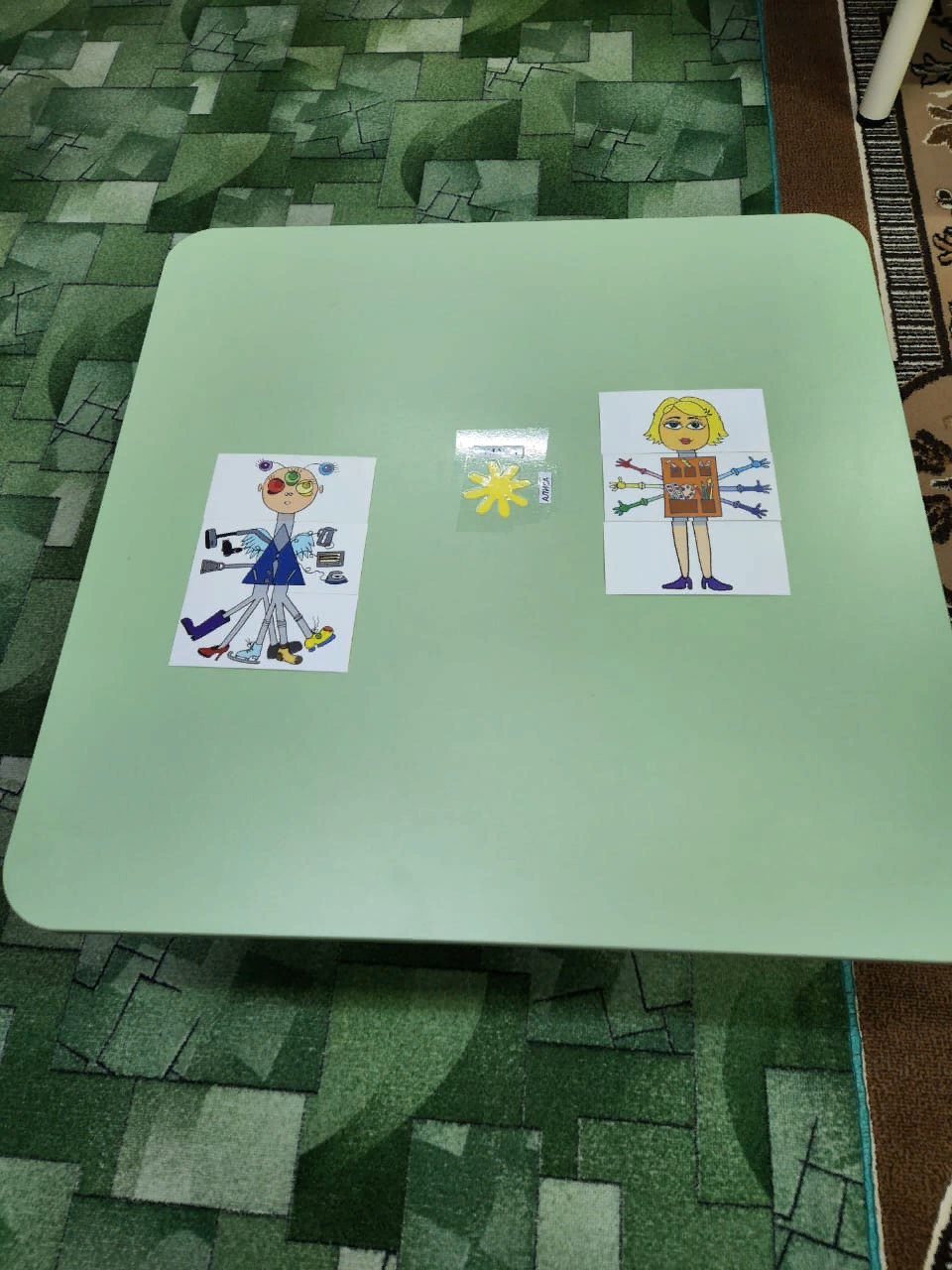 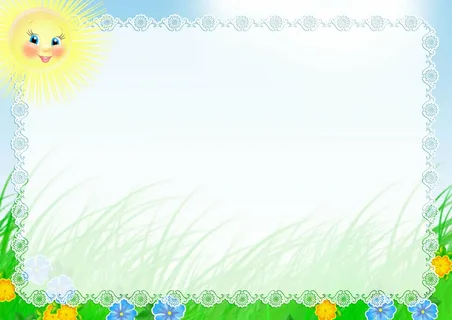 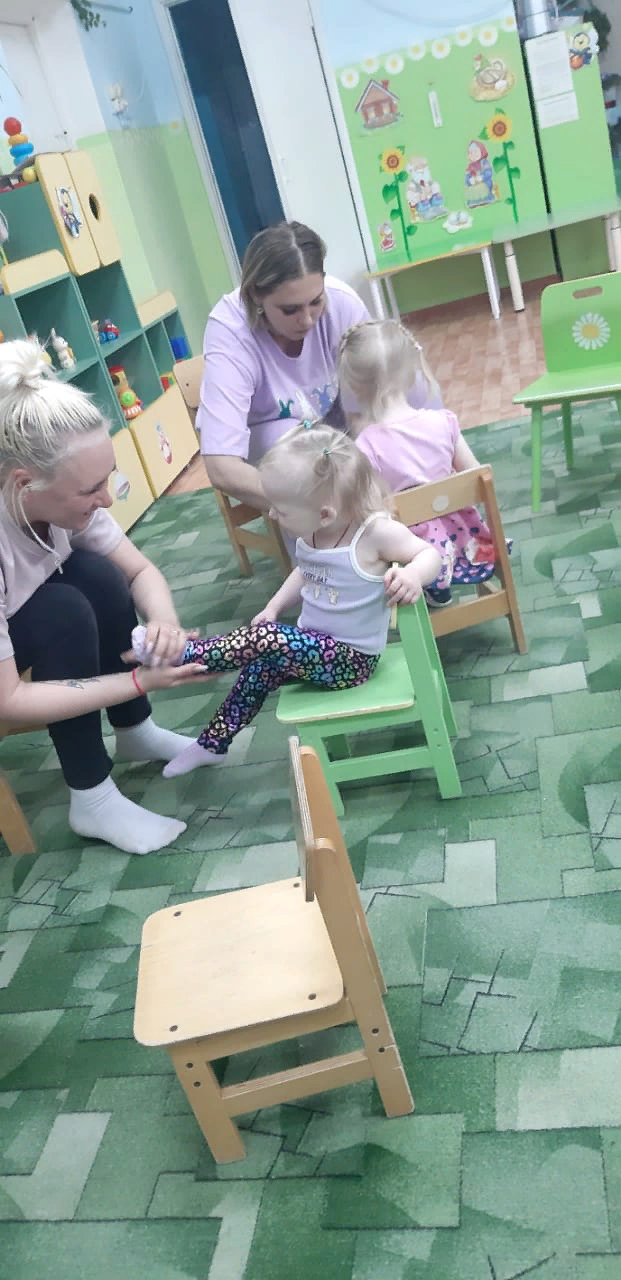 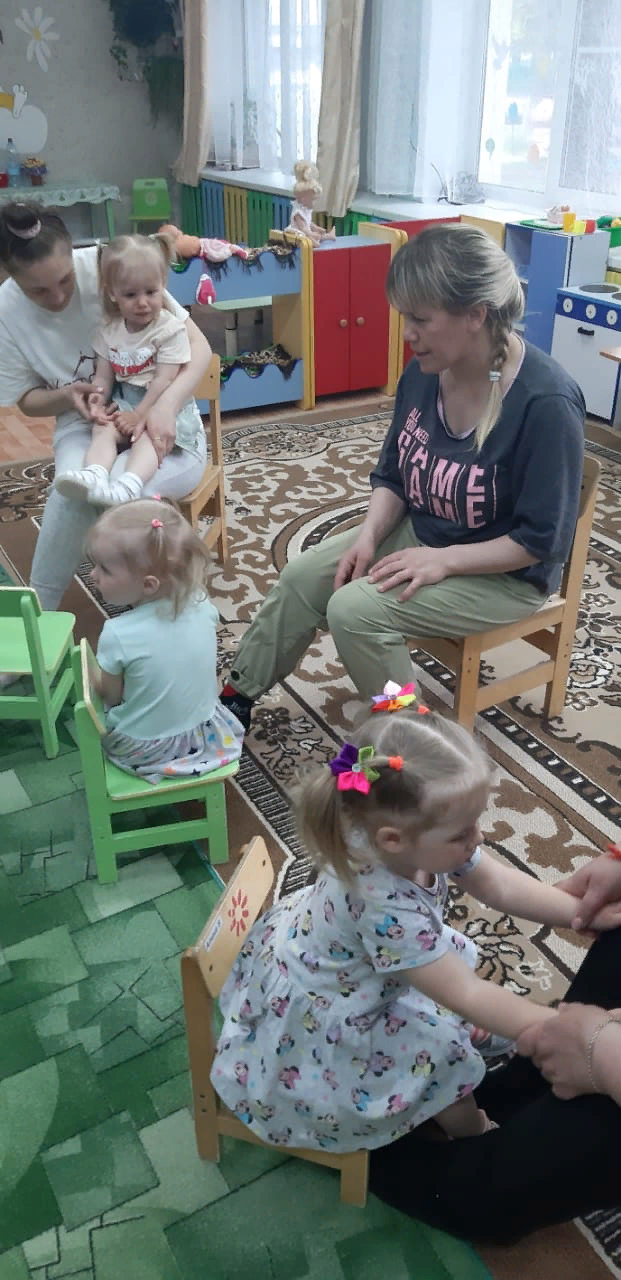 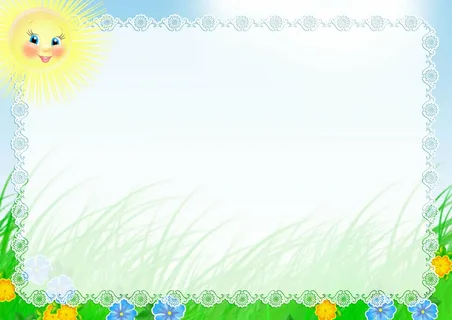 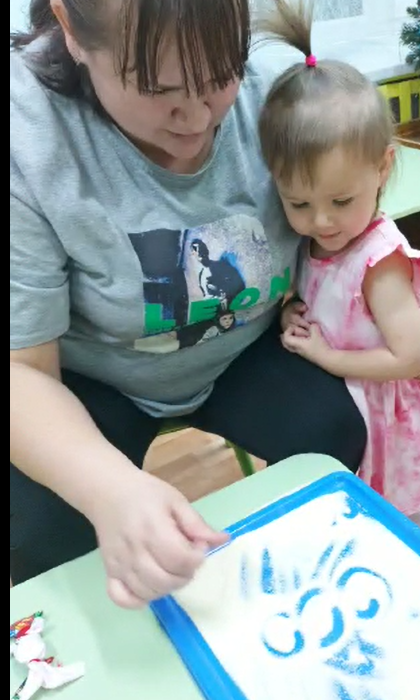 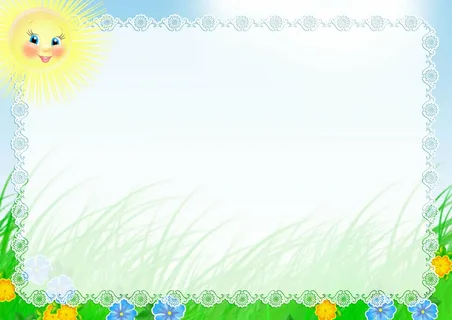 Планируемые результаты:
•	•  установление доверительных отношений, повышение активности участия в педагогическом процессе ДОУ;
•	повышение педагогической компетентности в воспитании детей раннего возраста;
•	сформированность определенных моделей поведения с малышом, что благоприятно скажется на эмоциональном состоянии ребенка в период адаптации к ДОУ;
•	активизация позитивного мышления, помогающая преодолевать трудности в воспитании детей раннего возраста; 
•	повышение уровеня знаний о возрастных закономерностях развития детей раннего возраста;
•	пополнение опыта положительного семейного воспитания.
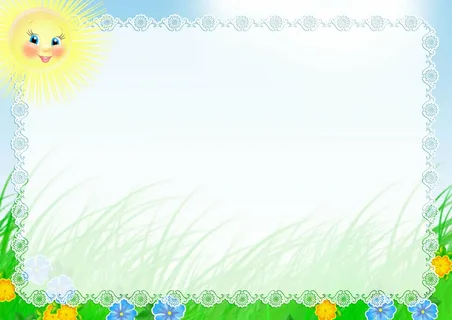 Диаграмма уровня адаптированности детей к ДОУ 2022-2023 уч.год
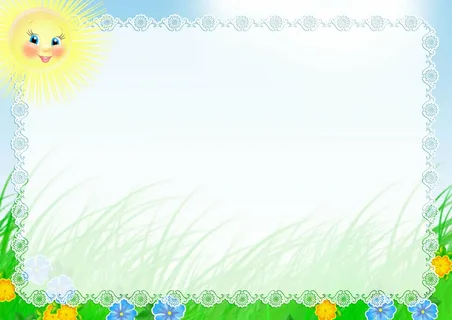 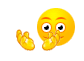 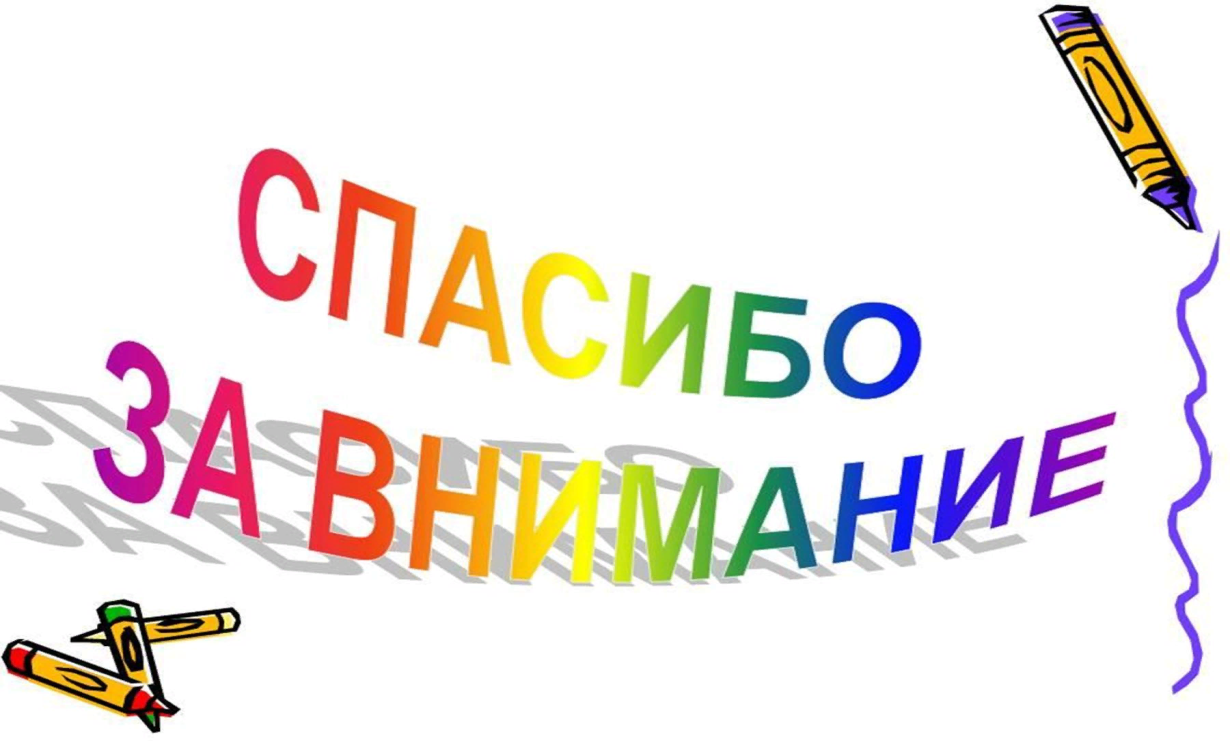 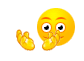